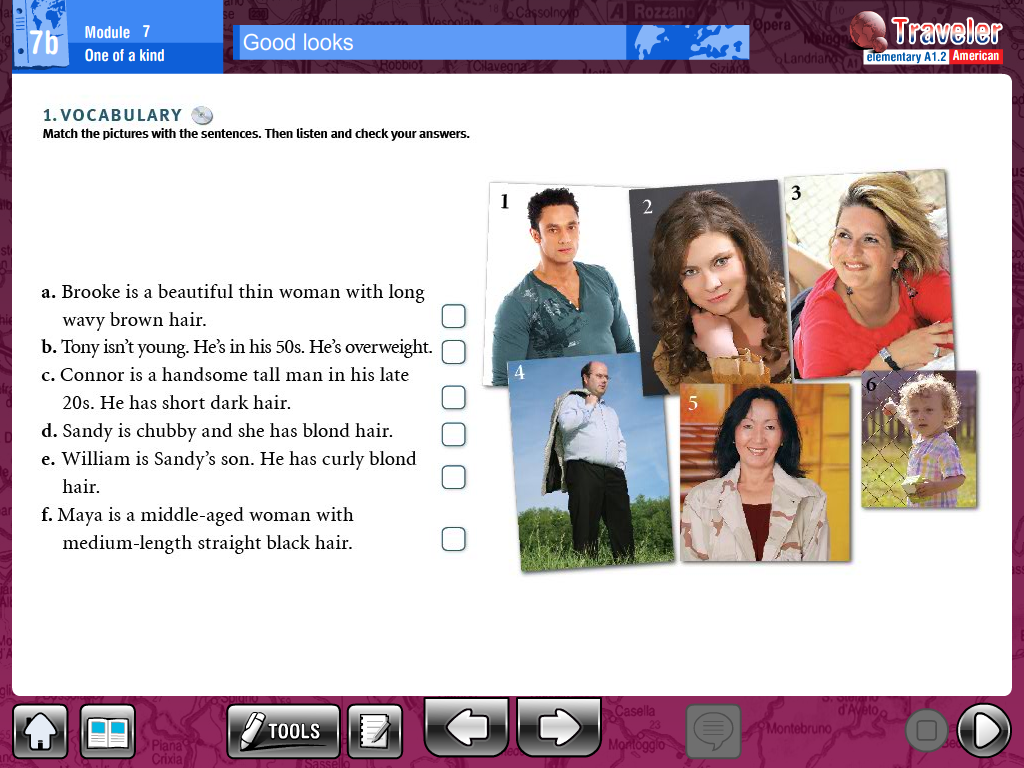 2
4
5
3
1
6
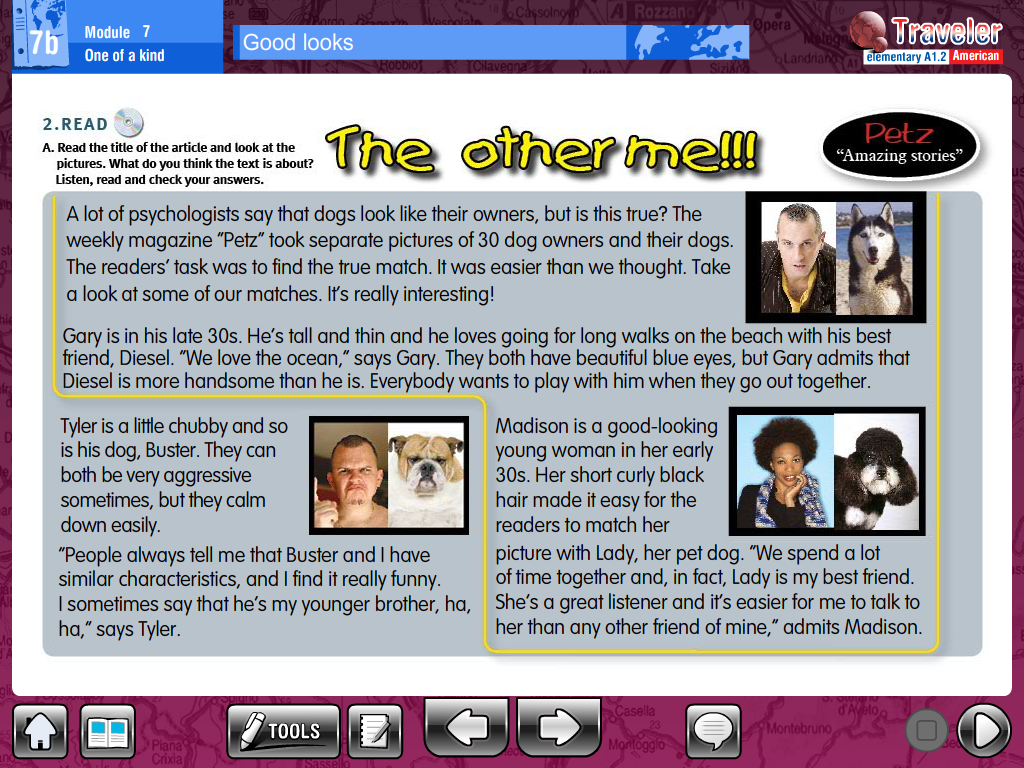 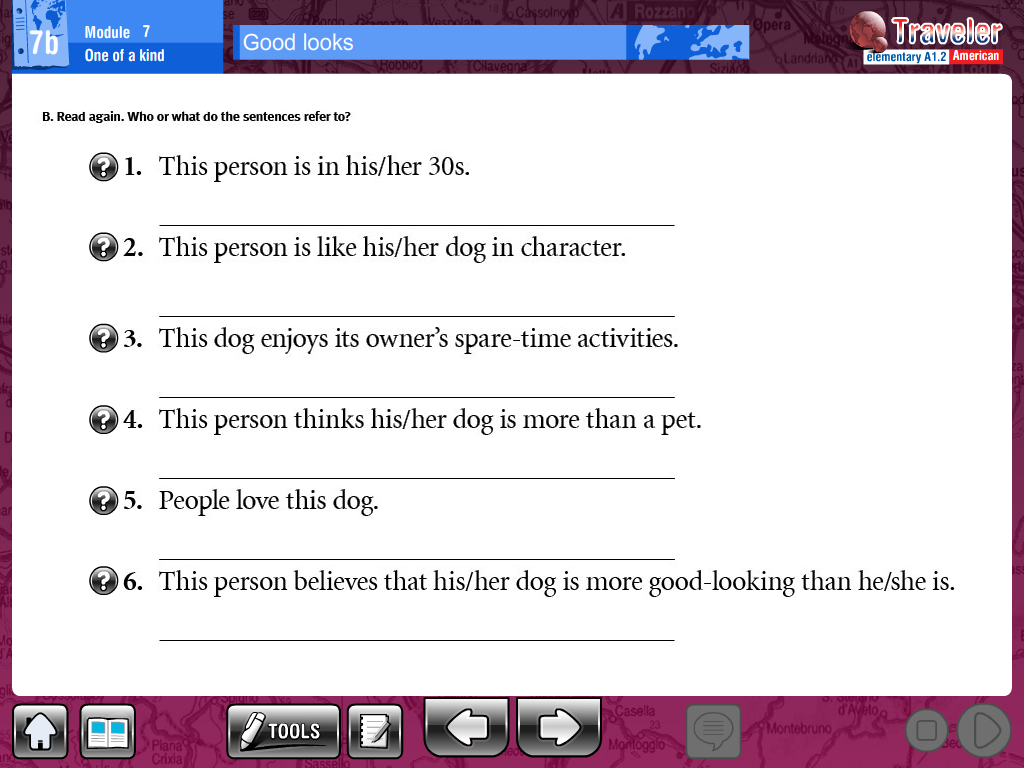 gary
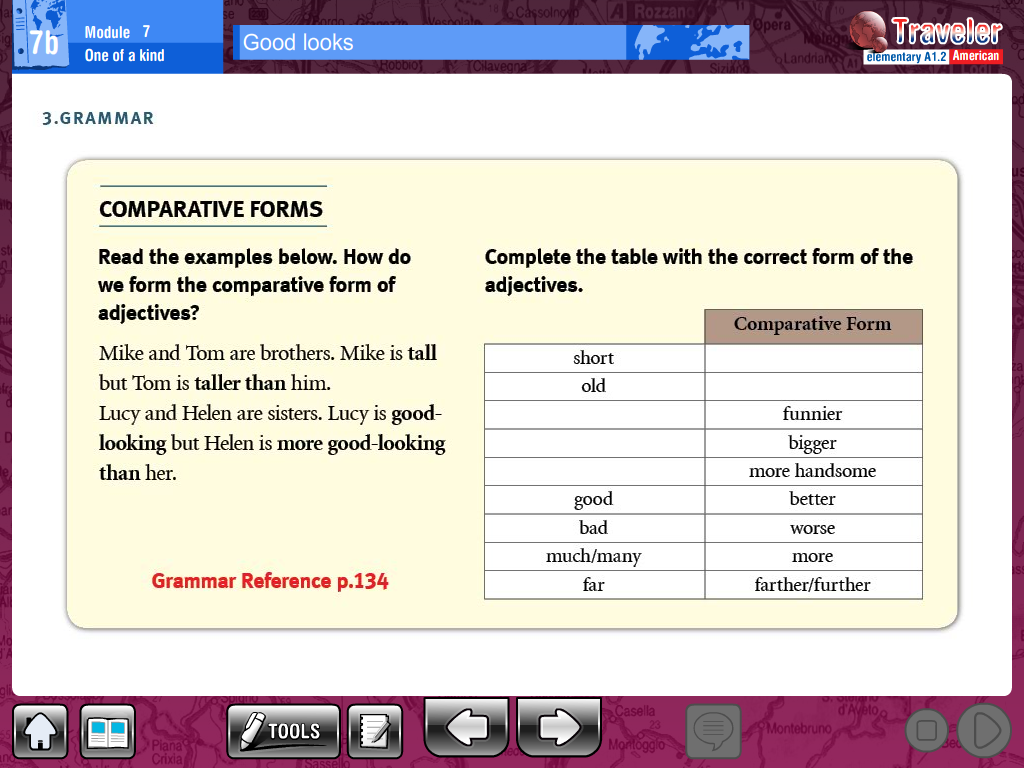 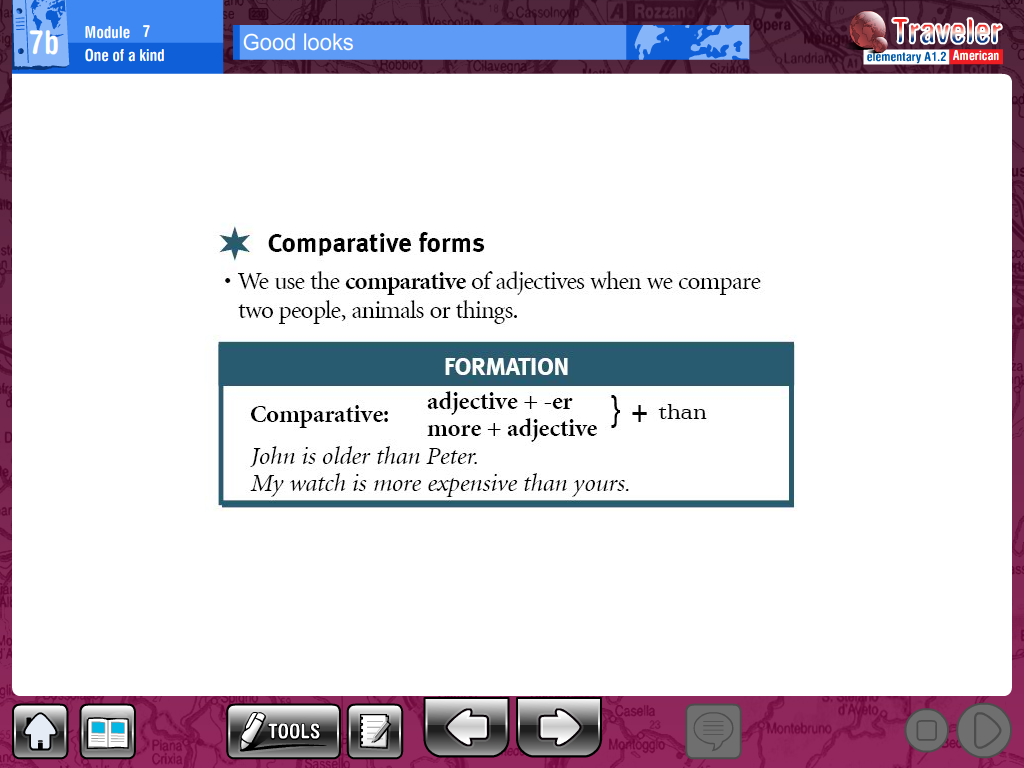 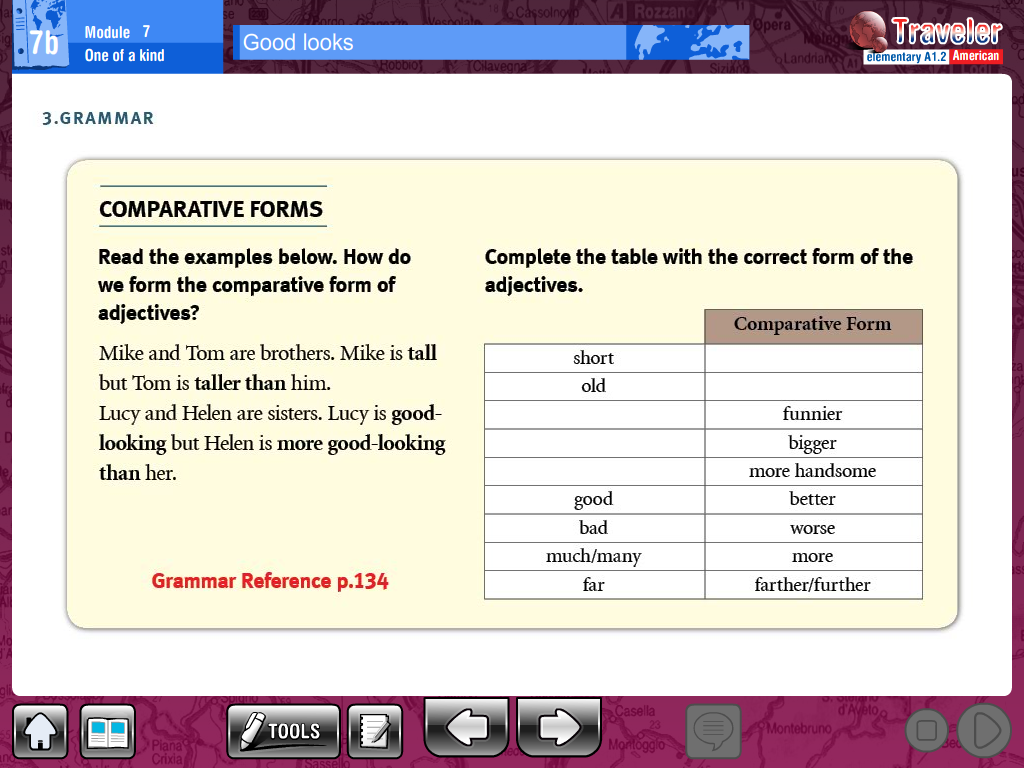 shorter
older
funny
big
handsome
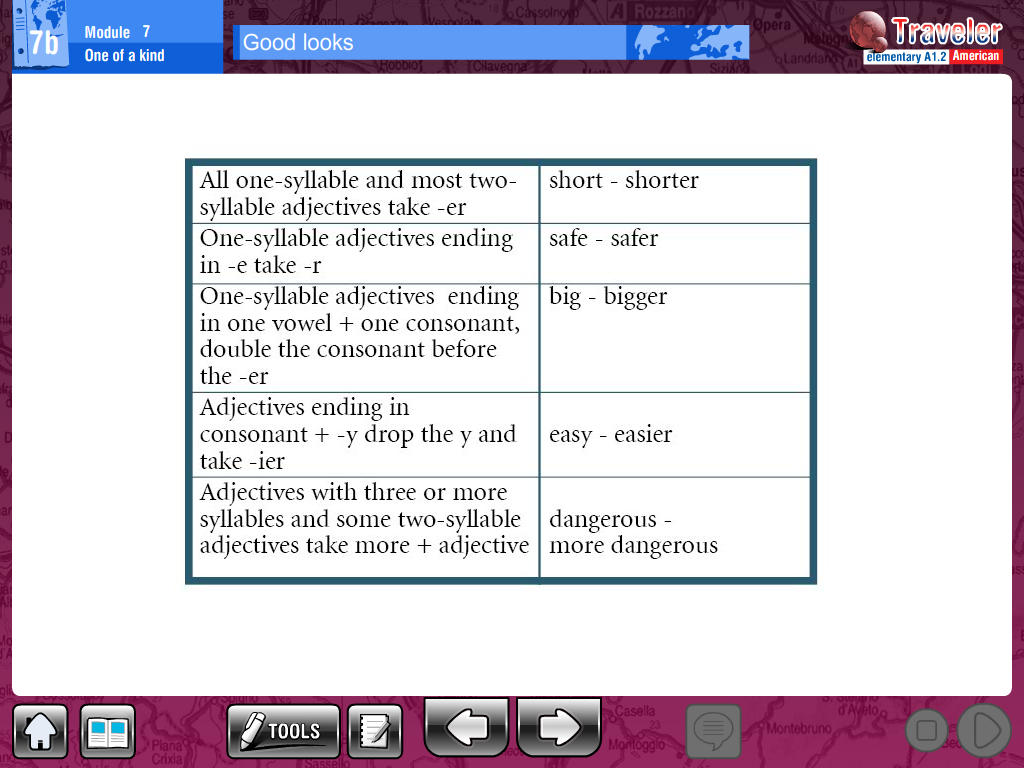 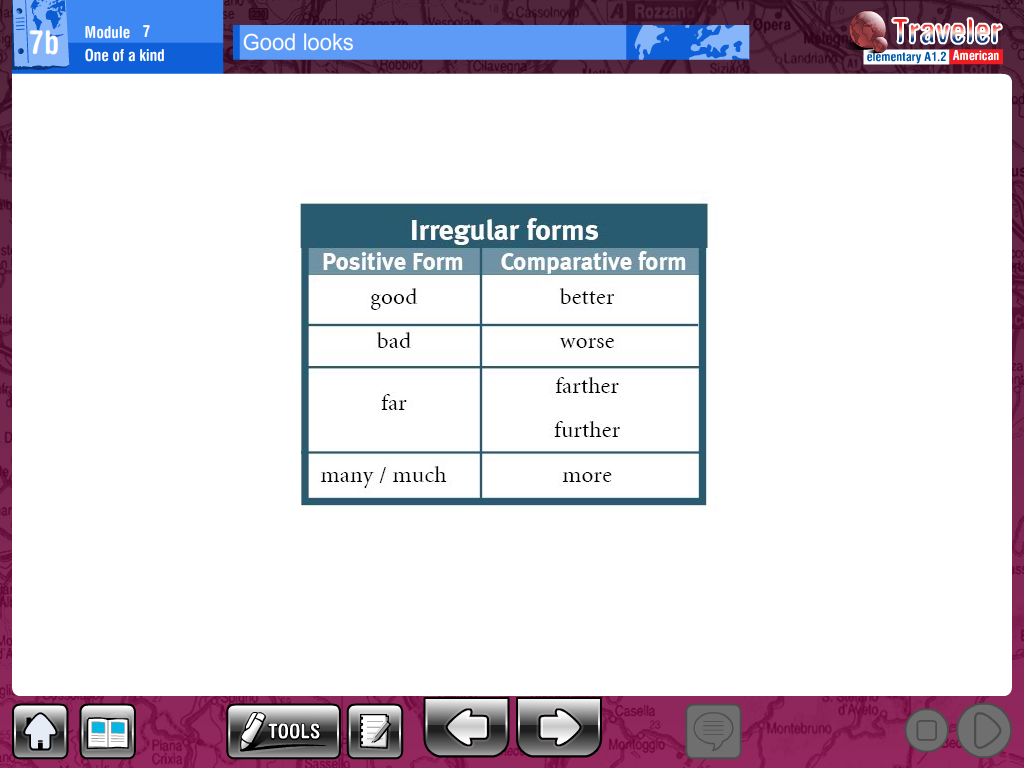 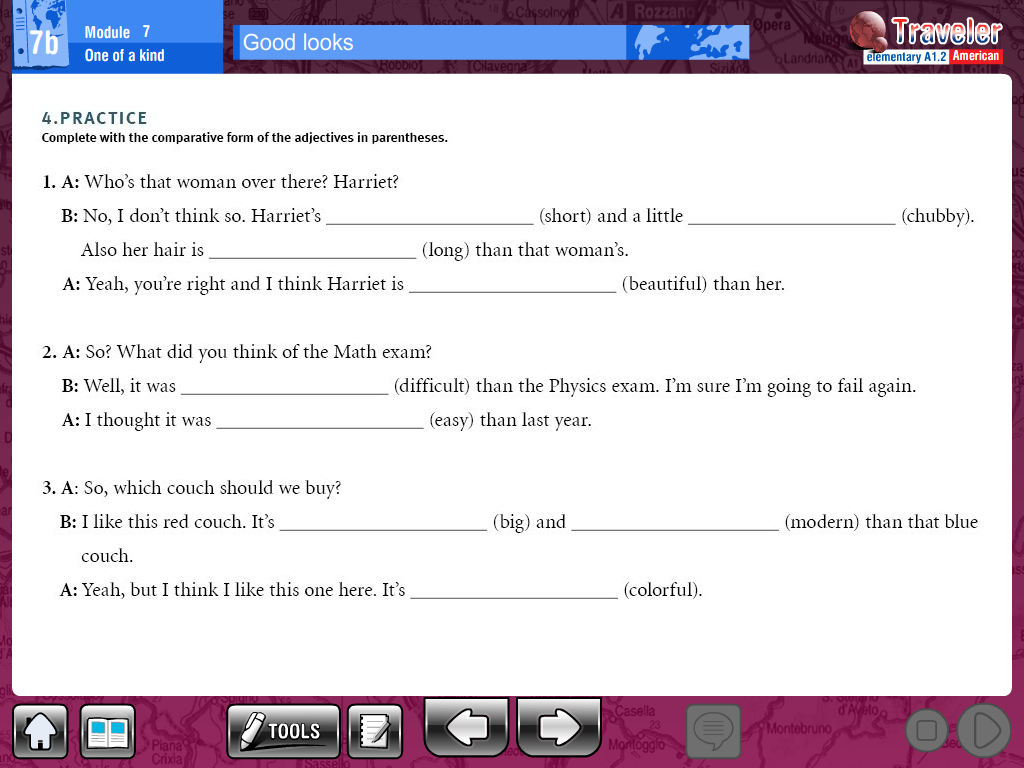 shorter
More chubby
longer
More beautiful
More difficult
easier
bigger
More modern
More colorful
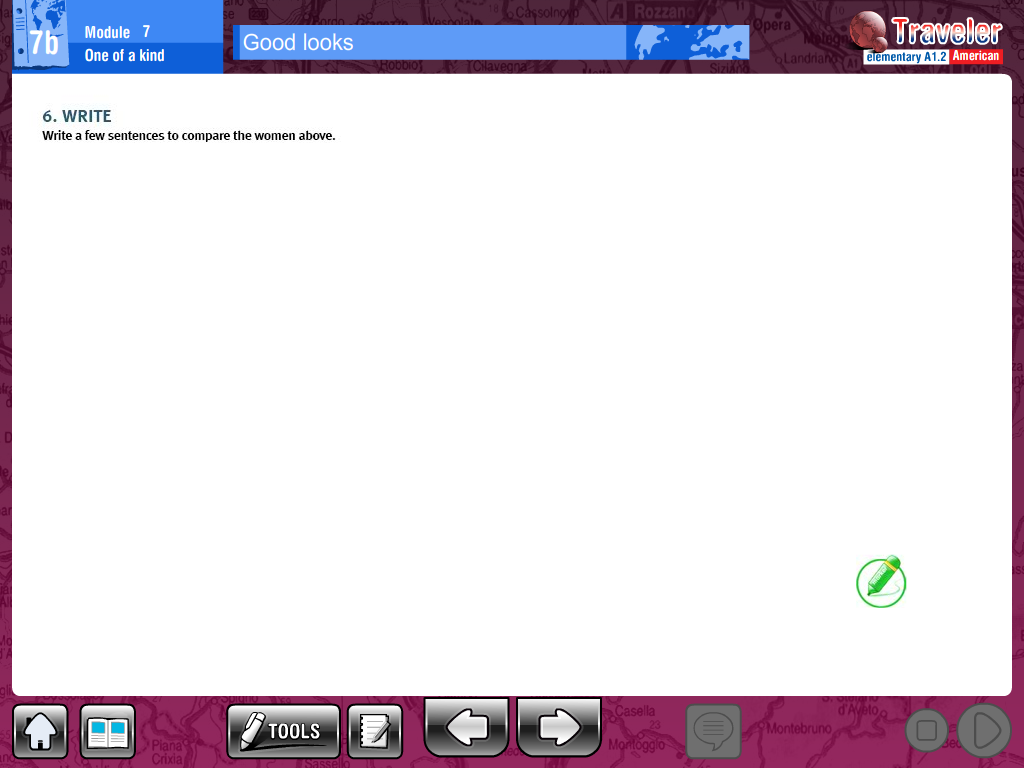 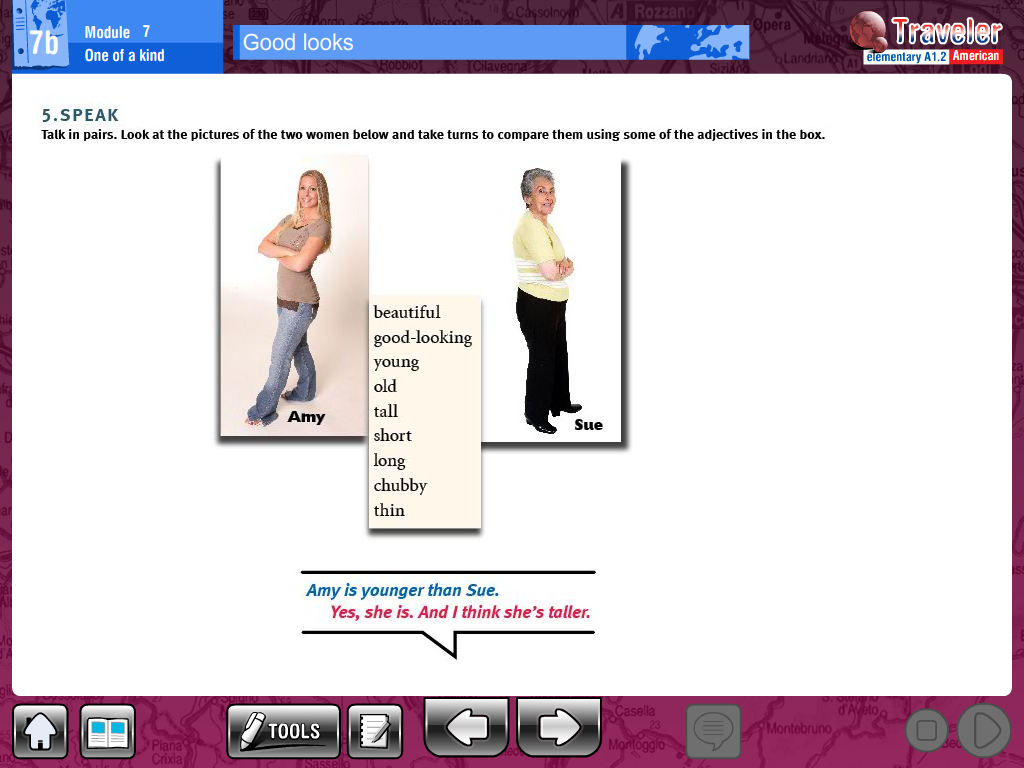 ________________________________________________________________________________________________________________________________________________________________________________________________________________________________________________________________________________________________________________________________________________